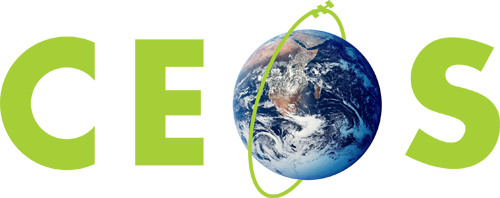 Committee on Earth Observation Satellites
Discussion Virtual Constellations and Working Groups
CEOS SIT-33
Session 3/4, Agenda Item 3.10/4.7
Boulder, CO, USA
24 – 25 April 2018
Discussion Seeds
For each entity, what action is necessary to ensure the necessary leadership, engagement and connection to the CEOS objectives?

Should we (can we) achieve greater specificity in tangible outcomes from each entity (as appropriate)?

Is more direction required to maximize the value of VC/WG outputs for CEOS objectives and in support of individual CEOS agency objectives (like planning processes)?

How realistic are these ambitions given operating realities – and what further support would be needed in each case?
2
Discussion Seeds
Suggestions on how VC and WG activities can be supported and sustained, and the outputs used in establishing a broader observing strategy can inform next generation systems. 

Identify specific VC and WG activities that can be addressed and realized over the next four months in anticipation of SIT Technical Workshop and accompanying VC/WG Day as well as 31st CEOS and GEO-XV Plenaries.

Identify how CEOS can best ensure continuity and sustainability of VCs and WGs.
3